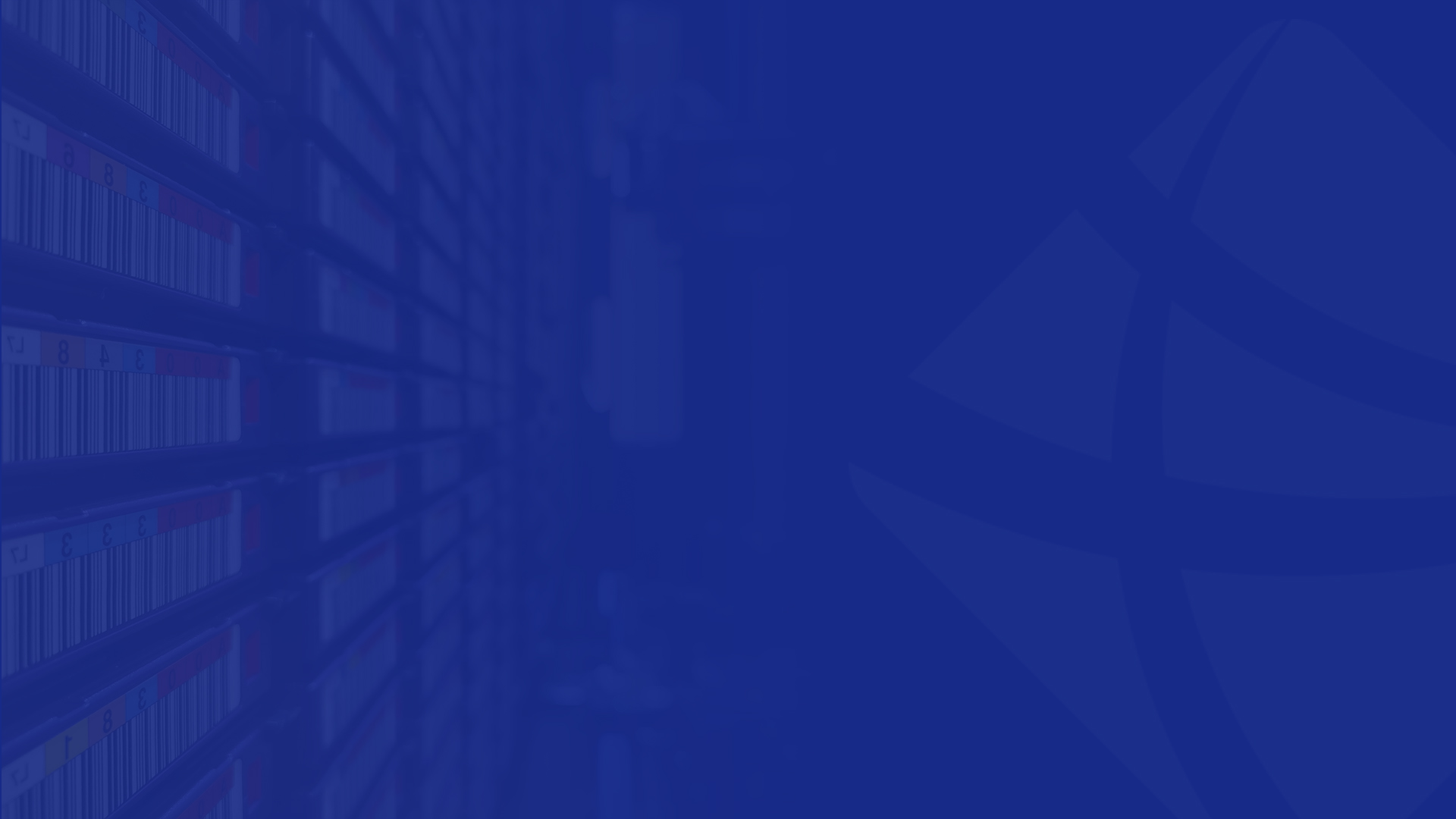 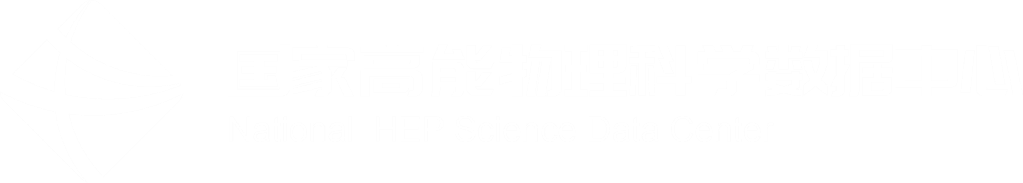 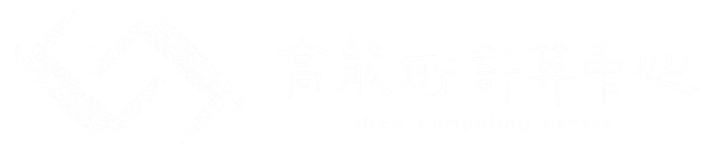 Design and implementation of the IO Framework for HEPS
Speaker: Fu Shiyuan
IHEP computing center, postdoctoral 
<fusy@ihep.ac.cn>
Outlines
Introduction
Unified I/O interface
Optimization for batch processing
Stream processing
Conclusion
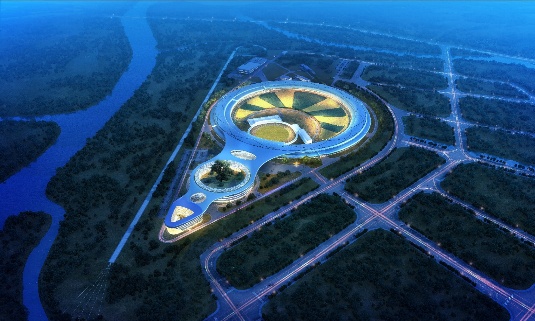 Introduction for HEPS
HEPS：High Energy Photon Source
Include multi beamline
HEPS will generate a huge mount of data
In which the data volume generated by B7 is the most
The huge mount of data will give great pressure to storage and computing
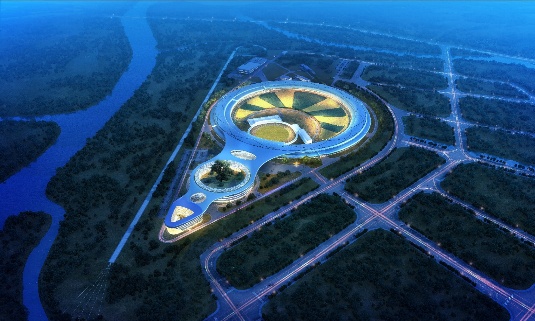 Introduction for HEPS
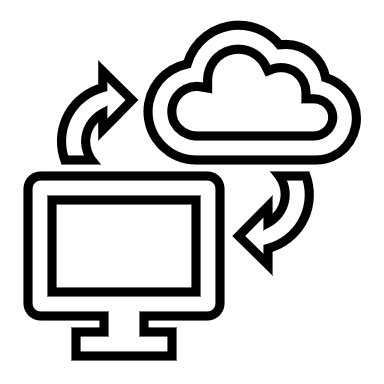 Design and implement HEPS I/O optimization methods, and integrate them with Daisy[1].
To address the diverse applications of HEPS, shield the differences in underlying data (source, format) → unify the I/O interface
Alleviate the severe IO bottleneck issues in HEPS-related applications and accelerate scientific processing → batch IO acceleration
Avoid I/O bottlenecks caused by data writing and reading on disk→ stream processing I/O support.
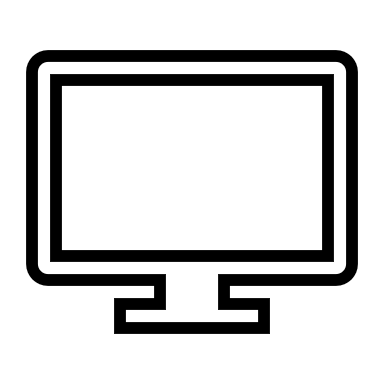 Stream Processing
Batch Processing
1
IO Interface
3
2
Storage
DAQ
[1]“Recent developments in the data analysis integrated software system of HEPS” 
"VRE”thesession, 14:0015:30,Tuesday,26 March.
Daisy I/O method
Background:
Belongs to the DataHandlerAlg module of Daisy
Includes various formats of Load and Save methods
Selects Load and Save methods through configuration
Issues:
Inconsistent parameters for different format methods, not user-friendly
Lack of support for distributed computing and stream processing
Goal:
Design and implement unified, distributed I/O methods that shield differences in underlying data sources, data formats, application I/O method libraries, and computational parallelism.
Daisy.DataHdlerAlg
LoadHdf5
LoadTiff
LoadHdf5master
SaveHdf5
SaveTiff
SaveHdf5Master
Daisy Unified I/O
Computing task
A. Design and implement Daisy DataHandlerAlg





B. Design and implement a unified I/O interface.
Research the different applications’ requirements for I/O. 
Standardizing different sources (DISK, STREAM) and different applications (XAS, pychophy) through configuration (cfg).
Automatically determining file formats (TIFF, HDF5, Dat).
Daisy.DataHdlerAlg
LoadData
SaveData
Utils
hdf5.py
tiff.py
xas.py
stream.py
Unified IO Interface
C. Supporting parallel computing.
Daisy.DataHdlerAlg
LoadHdf5
LoadTiff
LoadHdf5master
SaveHdf5
SaveTiff
SaveHdf5Master
writer
reader
Initialization, setting the degree of parallelism for computation.
initialize
Format
Algs
Parse cfg and set the relevant parameters.
conf
Stream
Read the actual data required for the process and store it in the DataStore.
execute
Cfg Dict
Type：DISK/STREAM
Input_file: input file path
Beamtime_id
Source_ip
Alg: XAS etc.
……
Speedup batch processing
1
Batch processing I/O optimization for computational acceleration
optimizing for different data formats
HDF5 master parallel prefetch strategy
HDF5 direct I/O
multi-threading acceleration for TIFF
Specific applications benefit from I/O optimization
asynchronous I/O for HEPSCT (increased by 25%).
master.h5
0001
0002
0003
0001.h5
0003.h5
0002.h5
3
Using Cython to call C++ function
Using Python to call the .so file and read TIFF data with multiple threads.
Implementing multithreading in C++.
Compile a .so file for use in Python.
2
ReadTiff.pxd
ReadTiff.h
4
ReadTiff.py
ReadTiff.so
ReadTiff.pyx
ReadTiff.cpp
read
Preprocess
reconstruction
postprocess
write
Daisy Stream I/O
Background:
Data is processed after being written to disk.
Issues:
IO bottlenecks may significantly impact the efficiency of scientific computing.
 There is a need for quick visualization of small amounts data.
Goal:
To avoid IO bottlenecks caused by writing data to disk and then reading it by implementing a data streaming approach.
Methods:
Design and implement the streaming data processing
Define data stream interface parameters
Develop the unified modules for streaming data access, parsing, management, and retrieval.
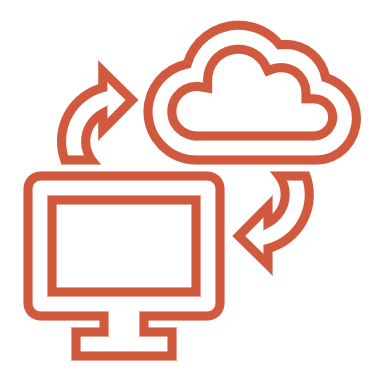 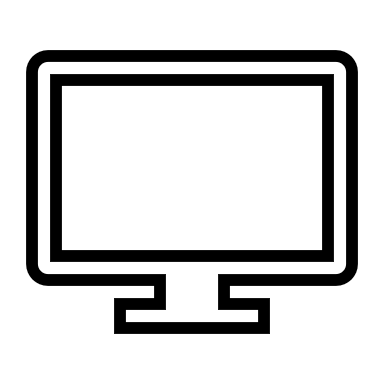 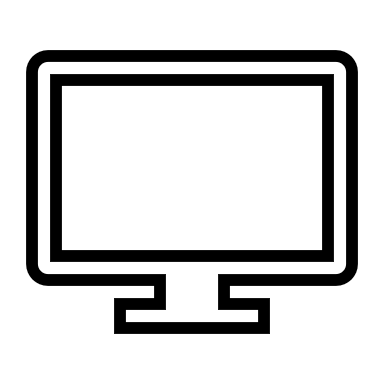 IO Interface
StreamProcess
Batch process
BatchProcess
Storage
IO Interface
Distributed Memory
Storage
DAQ
DAQ
Daisy Stream I/O
To meet the needs of HEPS, a streaming data processing based on Flink and Alluxio has been designed.
Flink is responsible for receiving data streams from different DAQ systems, parsing arrays, assembling, and performing some simple processing.
Alluxio is responsible for temporarily storing the data processed by Flink for access by the computing platform.
json
dict
result
Daisy IO
Daisy computing engine
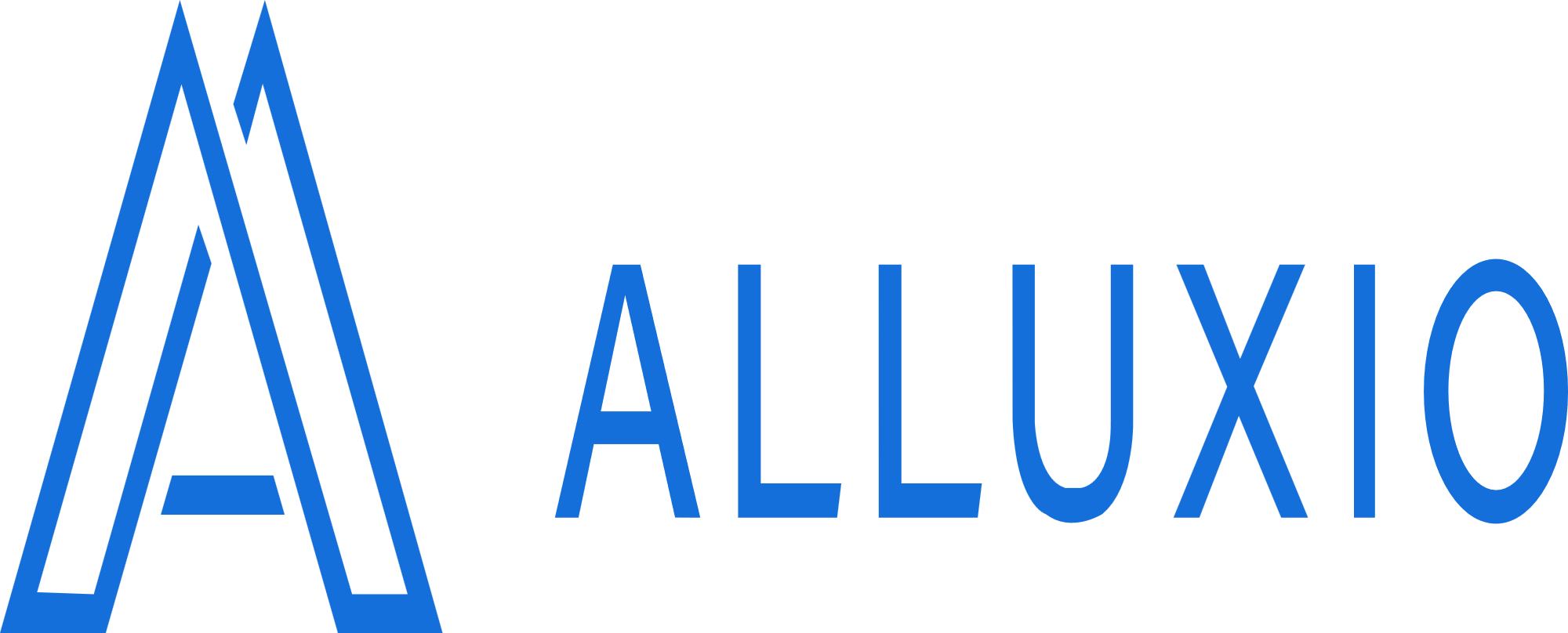 Stream-process Job A
json
dict
result
1.dat
DAQ A
Consistency with the Daisy IO method
Additional stream processing parameters
Path_A
2.dat
DAQ B
all.dat
Stream-process Job B
Stream-process Job C
Path_B
DAQ C
1.dat
Path_C
Daisy Stream I/O
Develop a unified module for streaming data access, parsing, management, and retrieval.
Access: Receiving data streams from the DAQ
Parsing: Parsing the data stream into a dictionary format
Management: Defining the data storage path
Retrieval: Providing functionality for data retrieval and metadata listing
Clarify the rules for integrating the new stream processing.
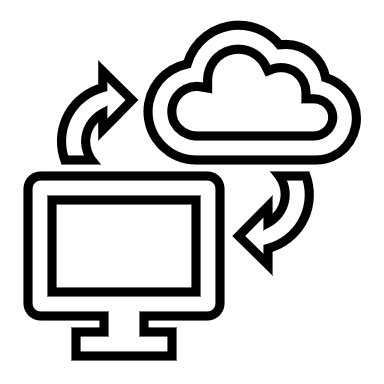 Design the Daisy streaming data structure
Establish mapping relationships with the DAQ streaming data structure
Automate parsing of streaming data from different beamlines
Minimize the impact of changes in the streaming data structure on code maintenance as much as possible
Stream Processing
A data access API designed for computational tasks.
Buidl path based on beamlineName/
Beamtimeid…
Building multiple stream data access based on ZeroMQ.
Parsing streaming data based on different beamline configurations.
/path/A.dat
DataRec
DataPrase
Read()
DataRec
config
/path/B.dat
ls()
DataRec
DAQ
Conclusion
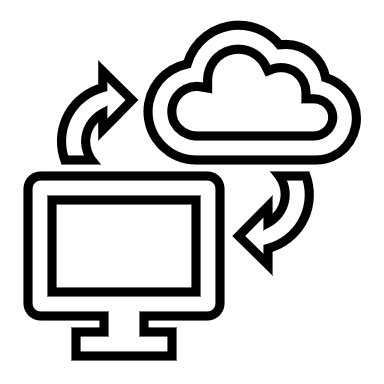 Provide a unified I/O interface to the computation, effectively shielding the underlying data format differences
Speedup batch process by parallelizing/prefetching/asynchronously
Use stream data I/O to avoid the I/O bottleneck and support online processing
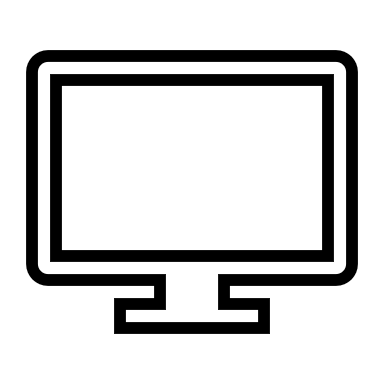 Stream Processing
Batch Processing
1
IO Interface
3
2
Storage
DAQ
Thanks for your attention!
Q&A
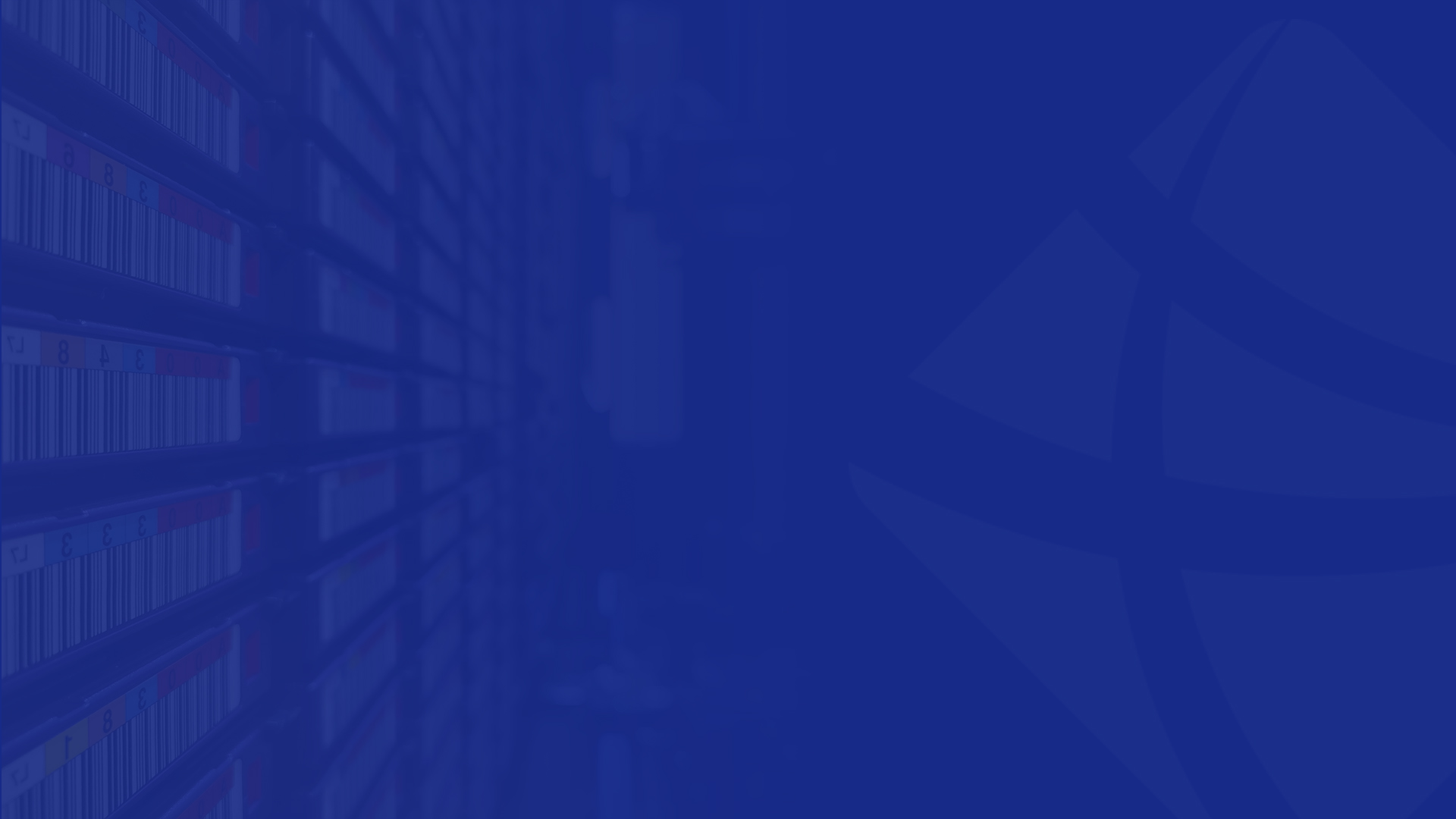 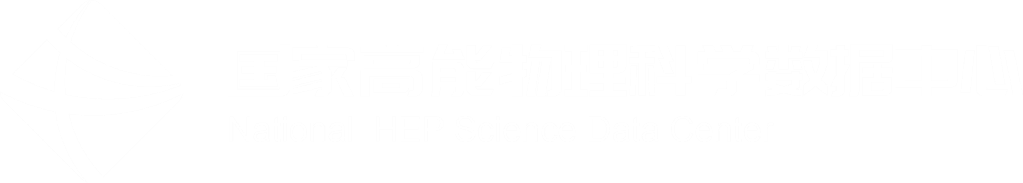 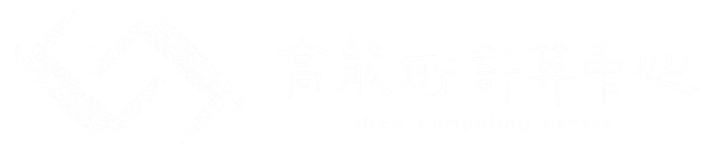